Муниципальное бюджетное общеобразовательное учреждение
Садовская средняя общеобразовательная школа филиал  с.Лозовое
с.Лозовое Тамбовского района Амурской области
«Итальянский волшебник 
и его уроки фантазии» 
(к юбилею писателя Джованни Родари)
Внеклассное мероприятие по литературе 
для учащихся начальных классов 
Составила учитель русского языка 
и литературы 
Ефимова Нина Васильевна
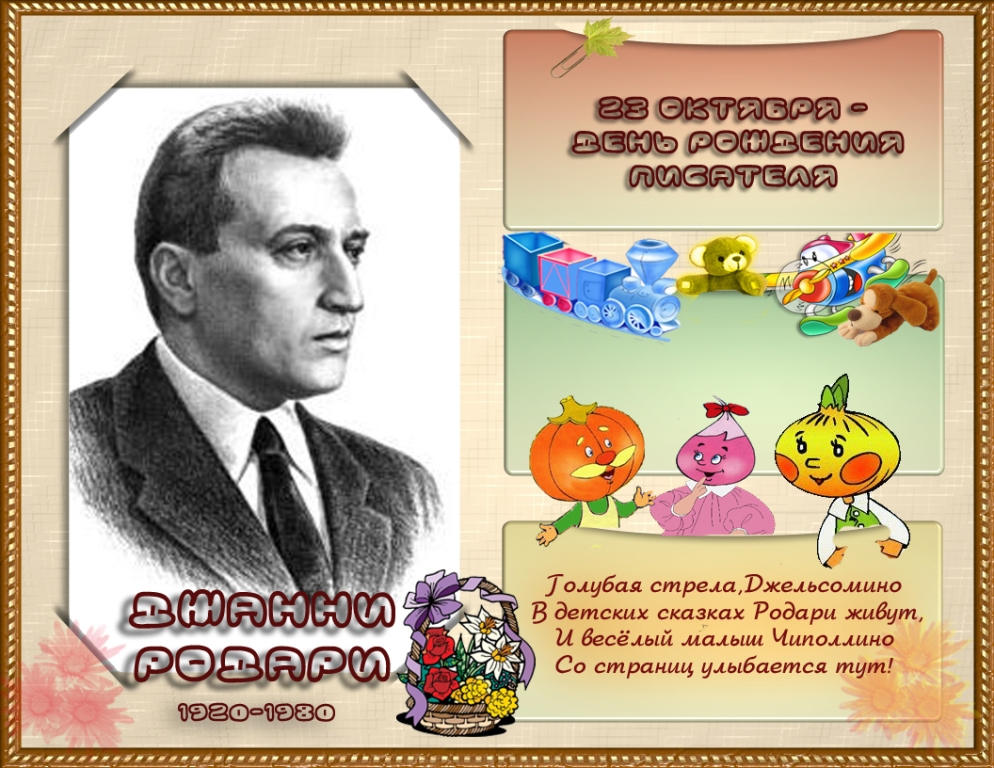 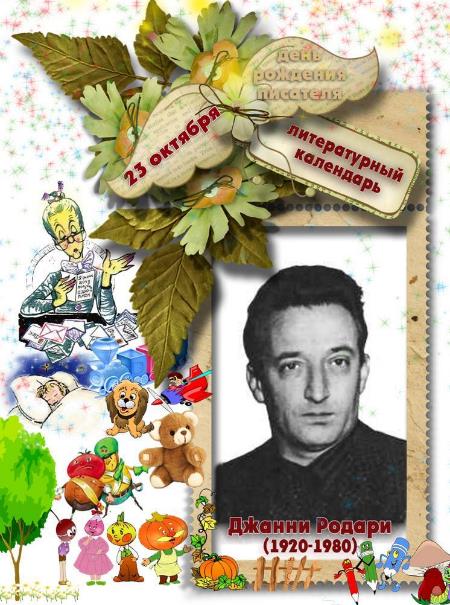 23 октября 1920 года родился известный итальянский детский писатель и журналист Джованни (Джанни) Родари. 

Сказки Джанни Родари читать - одно удовольствие! Восхитительные персонажи, весёлые приключения, истинный итальянский 
шарм – всё это можно 
найти в сборниках 
лучших детских сказок от Джанни Родари.
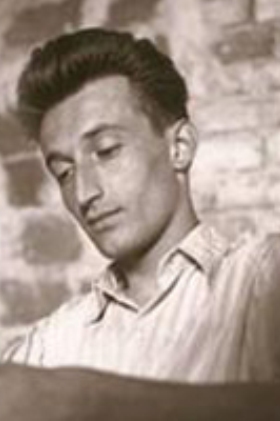 Родари появился на свет в маленьком городке Оменья на севере Италии. Его отец, булочник по профессии, умер, когда Джанни было десять лет. Чтобы прокормить семью, мать устроилась работать служанкой в богатый дом. 
Джанни с братьями учились в духовной семинарии, где учили детей бедняков, бесплатно кормили и одевали. 
Джанни проводил всё время в библиотеке, чтобы хоть как-то убить время, а затем вошел во вкус, и от книг его уже было не оторвать.
Джанни Родари 
в молодые годы
В 17 лет он стал преподавать в начальных классах сельских школ.  Джанни Родари нравилось работать с детьми. 
Но началась война, и изменилась жизнь Джанни… Родари был освобожден от службы из-за плохого здоровья.  В это время он начал писать книжки для детей. В 1950г. Родари стал редактором детского журнала «Пионьер», а ещё через год увидел свет его первый сборник "Книжка весёлых стихов".
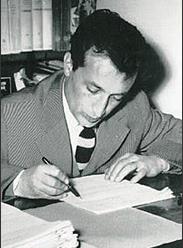 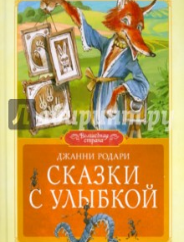 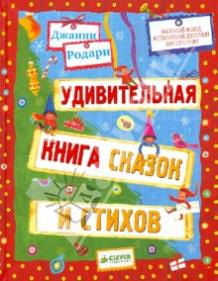 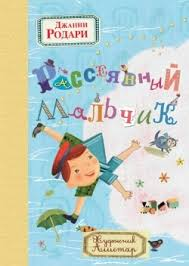 Некоторые произведения Джанни Родари
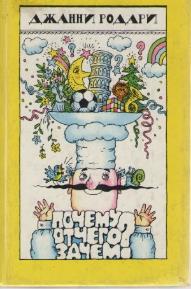 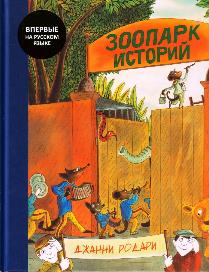 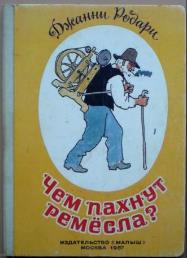 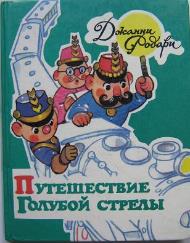 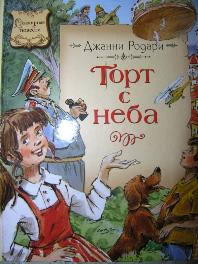 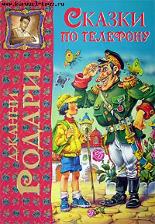 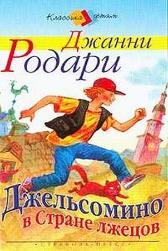 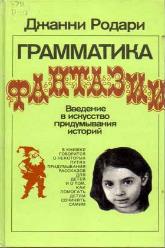 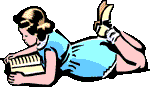 Тогда же писатель начал работу над самой известной своей книгой -  "Приключения Чиполино" (1951). Эта сказка пользовалась огромной популярностью в СССР, по ней были сняты мультфильм (1961), а затем и фильм-сказка "Чиполино" (1973), в котором снялся сам писатель
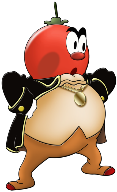 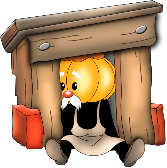 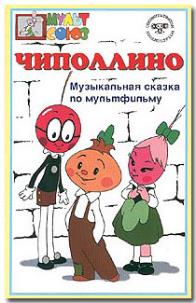 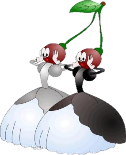 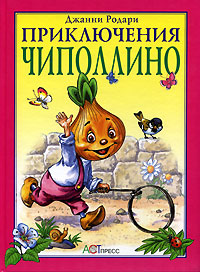 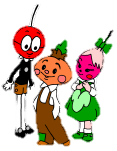 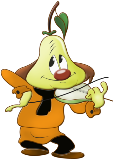 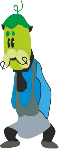 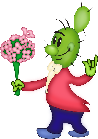 Главный герой сказки – мальчик-луковка – странствует по сказочной стране, где проживают фрукты и овощи, у которых, как и у людей, есть разделение на бедных и богатых.
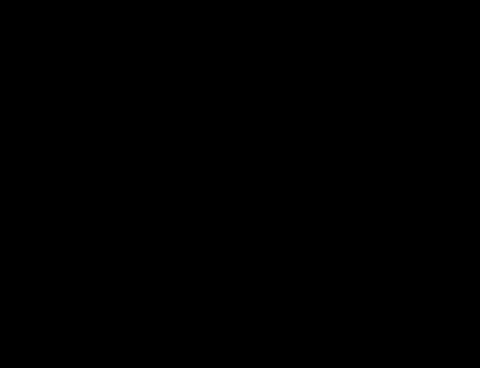 Песенка Чипполино
Когда Джанни Родари вместе с дочкой приехал в Советский Союз, в витрине игрушечного магазина они увидели знакомых персонажей: Чиполлино, Вишенку, Синьора Помидора и Принца Лимона. 
Позже писатель рассказывал, что сбылась его детская места - герои книги превратились в игрушки
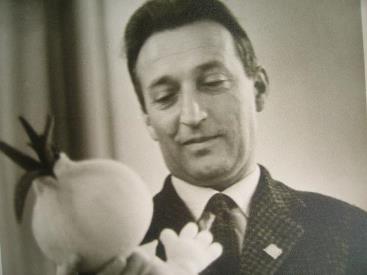 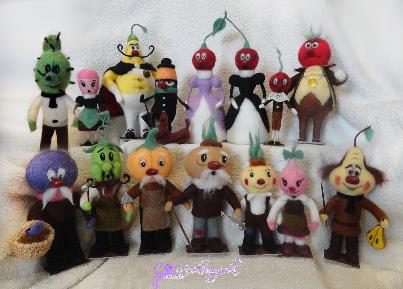 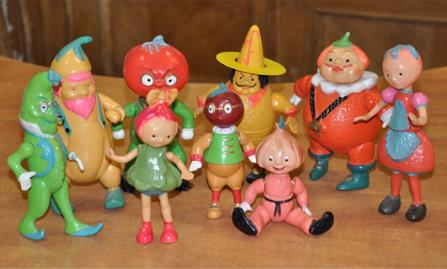 Игрушки СССР. Чиполлино и другие герои сказки Д.Родари
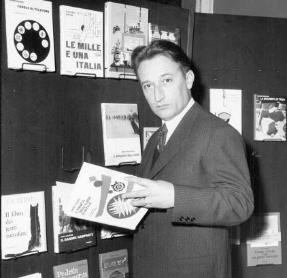 Следующим крупным успехом писателя стала сказка "Джельсомино в Стране лжецов" (1959) о мальчике с необыкновенно громким голосом, также экранизированная в СССР ("Волшебный голос Джельсомино", 1977).
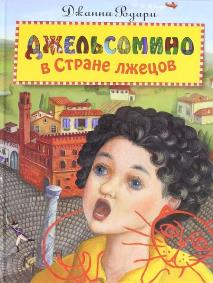 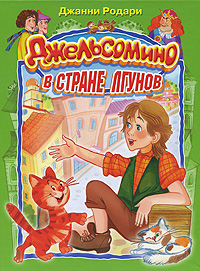 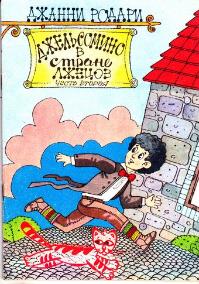 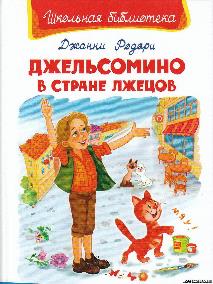 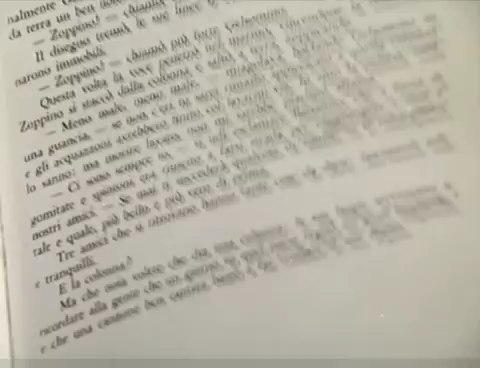 Просмотр фр «Джельсомино в Стране лжецов»
В 1964 г. была написана книга "Путешествие "Голубой Стрелы". В сказочной повести рассказывается о рождественском волшебном путешествии игрушечного поезда "Голубая Стрела".
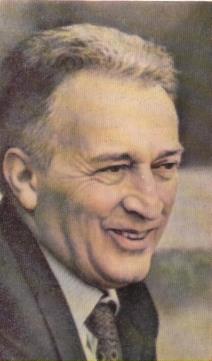 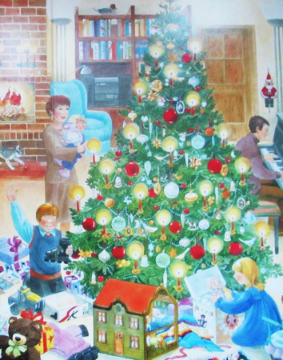 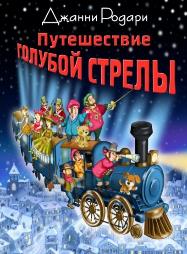 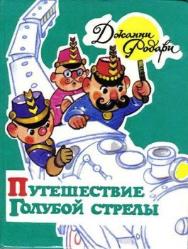 Цитата из книги: "А кроме того, ведь есть ещё дни рождения, и все знают, что дети считают эти дни очень подходящими для получения подарков".
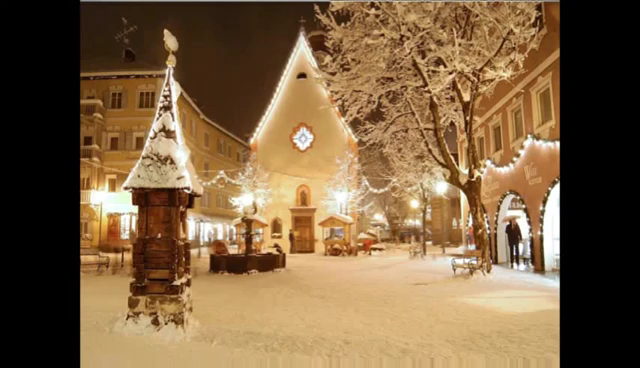 Просмотр мультфильма
Воображение и фантазию писатель считал жизненно необходимыми и даже написал специальный учебник "Грамматика фантазии" (1973) – уникальное пособие по развитию творческих способностей.
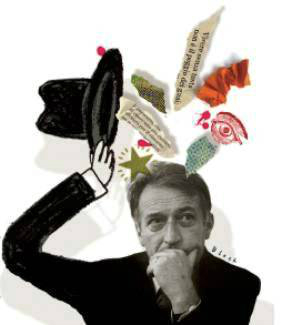 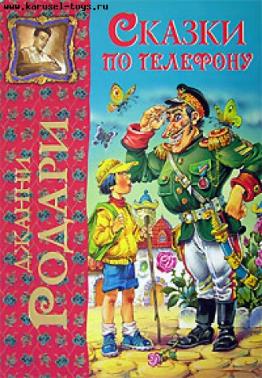 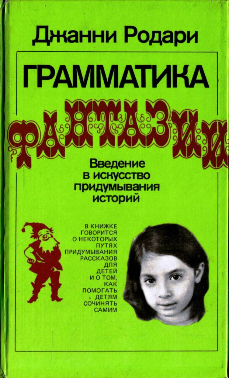 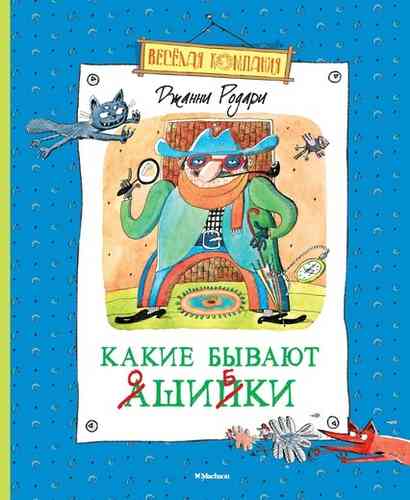 Не меньшей популярностью пользовалась его книга 
"Какие бывают ошибки" (1964), посвящённая взрослым - всем, на ком лежит огромная ответственность исправлять — не ошибаясь! — самые маленькие и невинные ошибки, какие только случаются на нашей планете.
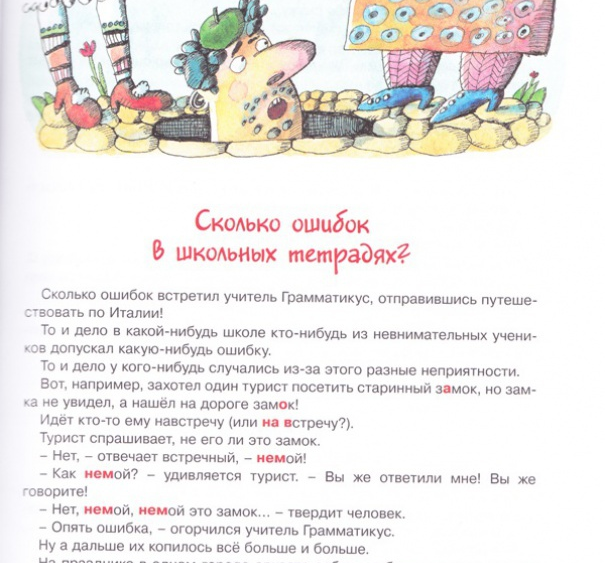 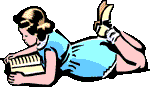 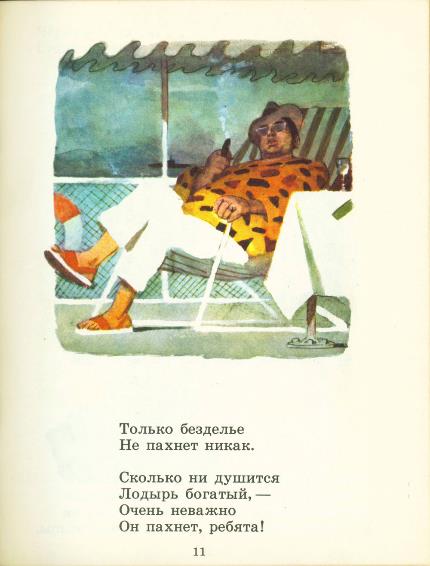 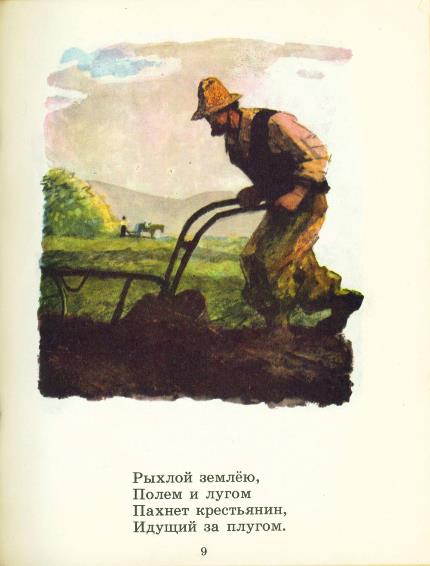 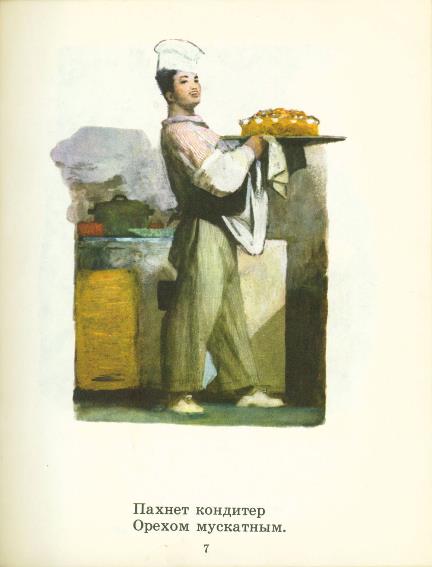 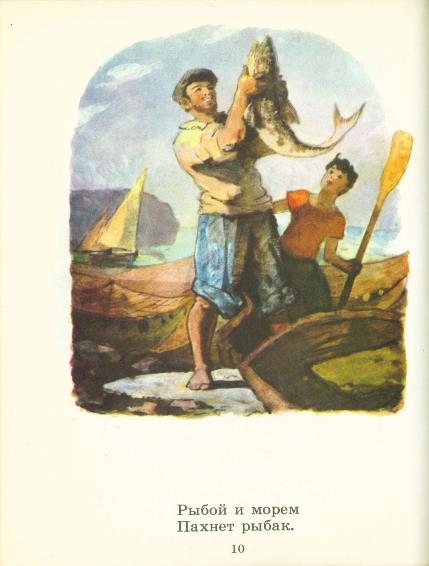 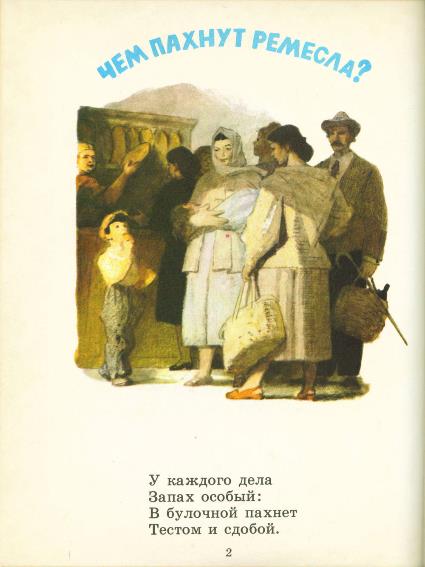 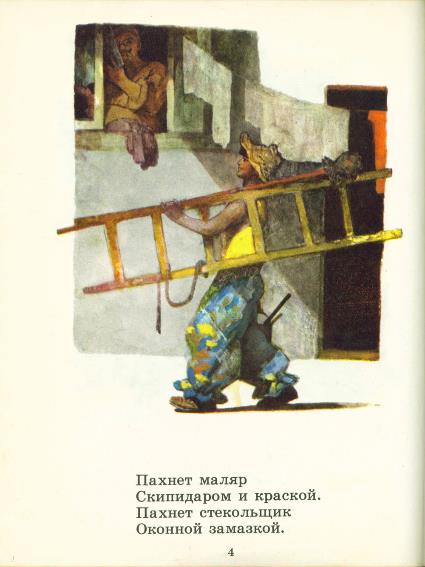 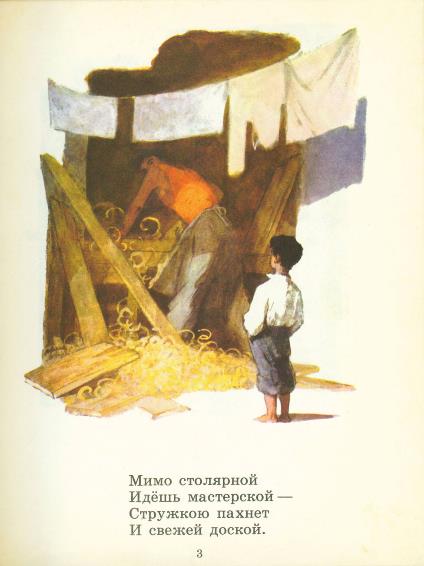 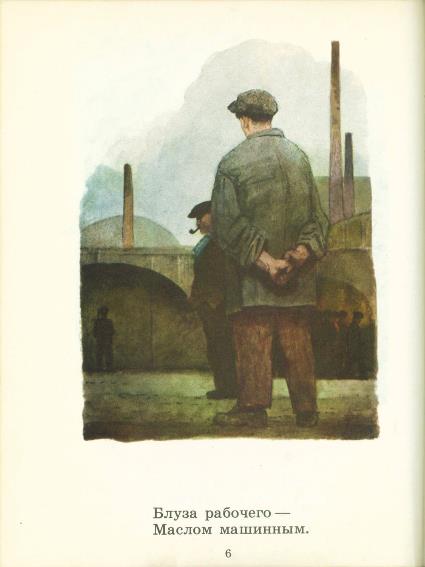 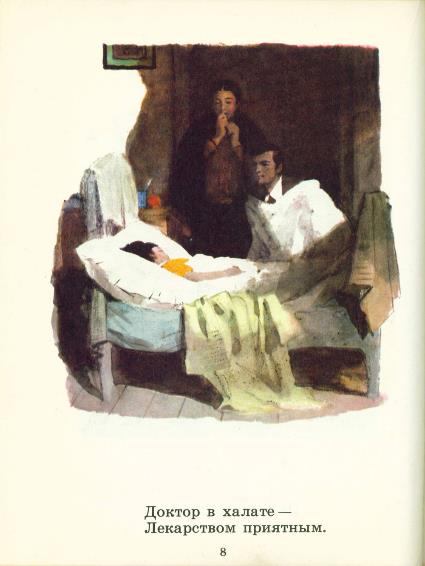 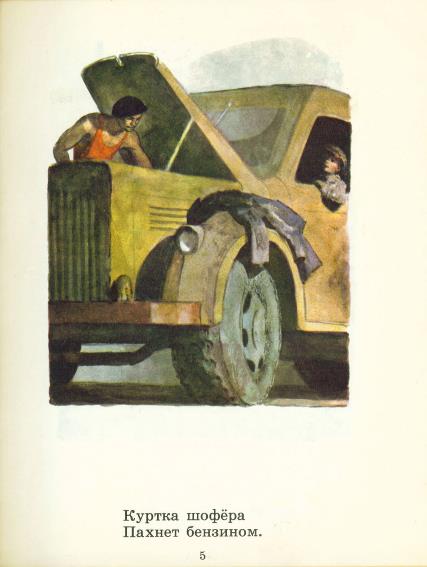 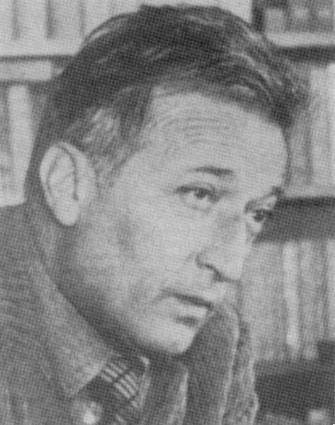 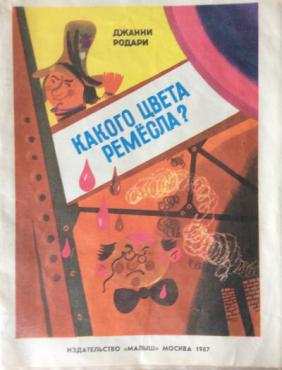 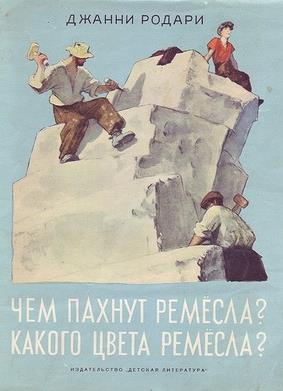 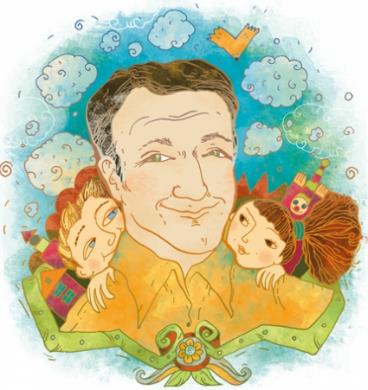 Сказки Джанни Родари – это фантастические истории, в которых нет банальности или навязчивой морали, всё в 
них просто и в то же время наполнено магией.
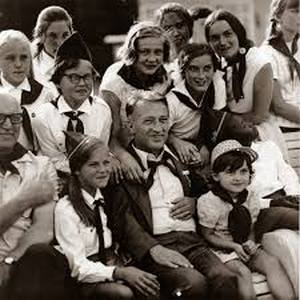 «Книжки – это лучшие игрушки, а без игрушек дети просто не могут вырасти добрыми». (Джанни Родари)

Читайте книги Джанни Родари! 
Они делают нас человечнее.
Источники.
Джанни Родари. Биографическая справка – http://ria.ru/spravka/20101023/287575577.html
Википедия - https://ru.wikipedia.org/wiki/%D0%A0%D0%BE%D0%B4%D0%B0%D1%80%D0%B8,_%D0%94%D0%B6%D0%B0%D0%BD%D0%BD%D0%B8
DetiOnline - http://deti-online.com/skazki/skazki-rodari/
Видеохостинг YouTube - http://www.youtube.com/?hl=ru&gl=RU 
Коллекционные детские книжки - http://detbook.ru/2011/02/757.htm